Aren’t the gospels mostly fiction?
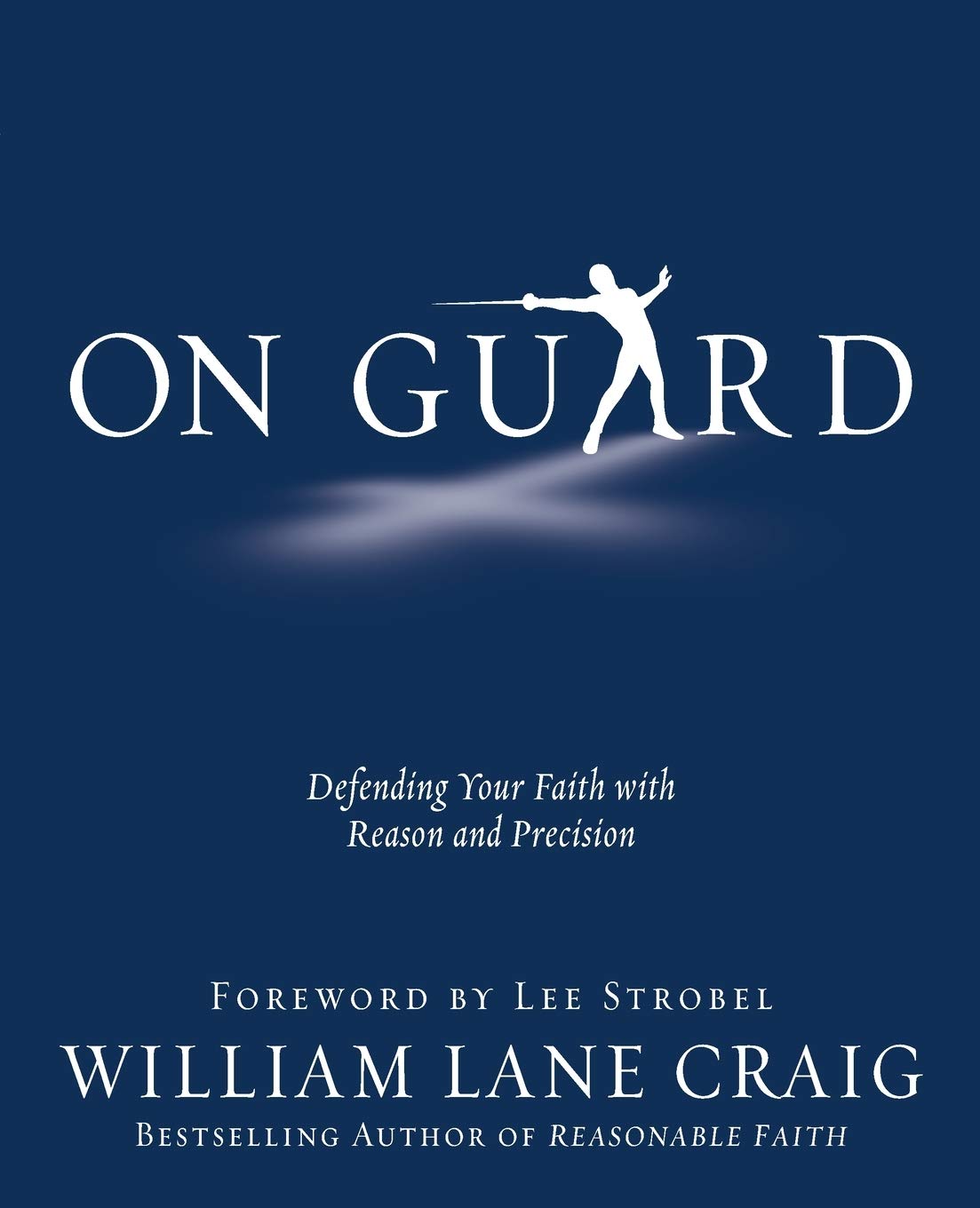 Chapter 8 (Part 1)
Are the gospels historically reliable documents?
Were the authors trying to write history?
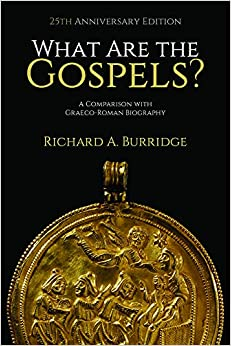 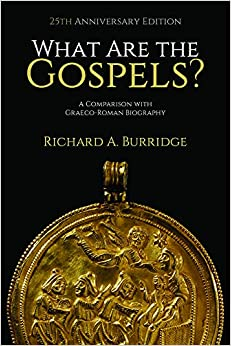 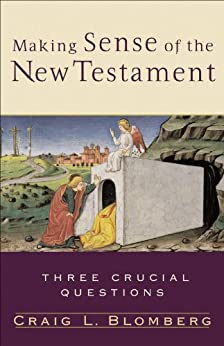 characteristics of ancient historical narrative
characteristics of ancient historical narrative
contain no quotation marks
characteristics of ancient historical narrative
contain no quotation marks
are highly selective in the events they narrate
characteristics of ancient historical narrative
contain no quotation marks
are highly selective in the events they narrate
abridge long accounts
characteristics of ancient historical narrative
contain no quotation marks
are highly selective in the events they narrate
abridge long accounts
aren’t necessarily arranged chronologically
Matthew: Healing of Centurion’s Servant (8)                  Plucking Grain on Sabbath (12:1ff)                  Healing Man with Withered Hand (12:9ff)

Luke:        Plucking of Grain on Sabbath (6:1ff)                  Healing of Man with Withered Hand (6:6ff)                  Healing of Centurion’s Servant (7)
characteristics of ancient historical narrative
contain no quotation marks
are highly selective in the events they narrate
abridge long accounts
aren’t necessarily arranged chronologically
contain the author’s own commentary
characteristics of ancient historical narrative
contain no quotation marks
are highly selective in the events they narrate
abridge long accounts
aren’t necessarily arranged chronologically
contain the author’s own commentary
often focus on small portion of a person’s life
characteristics of ancient historical narrative
contain no quotation marks
are highly selective in the events they narrate
abridge long accounts
aren’t necessarily arranged chronologically
contain the author’s own commentary
often focus on small portion of a person’s life
were written with an ideological lens (bias)
Are the gospels historically reliable documents?
Were the authors trying to write history?
Were they interested in preserving accurate history?
Luke 1:1-4
Many have undertaken to draw up an account of the things that have been fulfilled among us,  just as they were handed down to us by those who from the first were eyewitnesses and servants of the word.  With this in mind, since I myself have carefully investigated everything from the beginning, I too decided to write an orderly account for you, most excellent Theophilus, so that you may know the certainty of the things you have been taught.
Are the gospels historically reliable documents?
Were the authors trying to write history?
Were they interested in preserving accurate history?
Did the have the ability to write accurately?
Are the gospels historically reliable documents?
Were the authors trying to write history?
Were they interested in preserving accurate history?
Did the have the ability to write accurately?
authorship?
Are the gospels historically reliable documents?
Were the authors trying to write history?
Were they interested in preserving accurate history?
Did the have the ability to write accurately?
authorship?
eyewitness sources?
Jn. 19:26-28: When Jesus saw his mother there, and the disciple whom he loved [John] standing nearby, he said to her, “Woman, here is your son,”  and to the disciple, “Here is your mother.” From that time on, this disciple took her into his home.
Jn. 19:35: The man who saw it has given testimony, and his testimony is true. He knows that he tells the truth, and he testifies so that you also may believe.
Jn. 21:20, 24: Peter turned and saw that the disciple whom Jesus loved was following them. (This was the one who had leaned back against Jesus at the supper and had said, “Lord, who is going to betray you?”) . . . This is the disciple who testifies to these things and who wrote them down. We know that his testimony is true.
1 Jn. 1:1-3
That which was from the beginning, which we have heard, which we have seen with our eyes, which we have looked at and our hands have touched—this we proclaim concerning the Word of life. 2 The life appeared; we have seen it and testify to it, and we proclaim to you the eternal life, which was with the Father and has appeared to us. 3 We proclaim to you what we have seen and heard, so that you also may have fellowship with us.
Irenaeus, A.D. 180:
“Matthew published his own Gospel among the Hebrews in their own tongue, when Peter and Paul were preaching the gospel in Rome and founding the church there. After their departure, Mark, the disciple and interpreter of Peter himself, handed down to us in writing the substance of Peter’s preaching. Luke, the follower of Paul, set down in a book the Gospel preached by his teacher. Then John, the disciple of the Lord, who also leaned on his breast, himself produced his Gospel while he was living at Ephesus in Asia.”
Are the gospels historically reliable documents?
Were the authors trying to write history?
Were they interested in preserving accurate history?
Did the have the ability to write accurately?
authorship?
eyewitness sources?
time lapse? reliable preservation during that interval?
Are the gospels historically reliable documents?
Were the authors trying to write history?
Were they interested in preserving accurate history?
Did the have the ability to write accurately?
Did they record accurately even when it was embarrassing or inconvenient?
Additional support in Pauline epistles
Are the gospels historically reliable documents?
Were the authors trying to write history?
Were they interested in preserving accurate history?
Did the have the ability to write accurately?
Did they record accurately even when it was embarrassing or inconvenient?
Are the apparent contradictions evidence of unreliability?
Are the gospels historically reliable documents?
Were the authors trying to write history?
Were they interested in preserving accurate history?
Did the have the ability to write accurately?
Did they record accurately even when it was embarrassing or inconvenient?
Are the apparent contradictions evidence of unreliability?
Is there corroborating evidence outside the NT?
Facts about Jesus found in extra-Biblical sources:
He was a Jewish teacher.
He had a reputation as a miracle-worker.
Some people believed he was the Messiah.
He was rejected by Jewish leaders.
He was crucified under Pontius Pilate during the reign of Tiberius.
His followers believed he was still alive, and, despite persecution, their number grew even after his death.
He was worshipped as a god.
Other details corroborated by extra-Biblical sources:
geographic details
character of Pilate portrayed in the gospels
details in Luke’s writing,including correct titles for local rulers
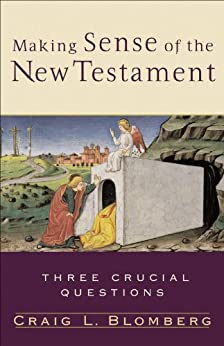 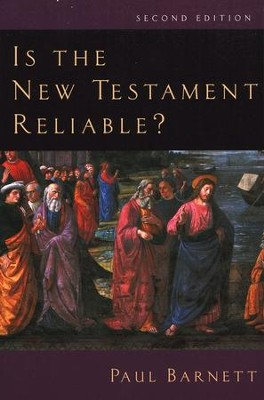 Are the gospels historically reliable documents?
Were the authors trying to write history?
Were they interested in preserving accurate history?
Did the have the ability to write accurately?
Did they record accurately even when it was embarrassing or inconvenient?
Are the apparent contradictions evidence of unreliability?
Is there corroborating evidence outside the NT?